Podružnična šola Savašolsko leto 2022/2023
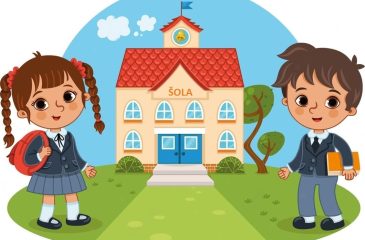 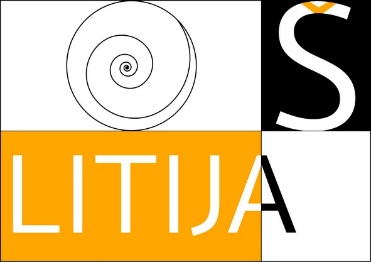 Podružnična šola Sava
KOLEKTIV NA PŠ SAVA
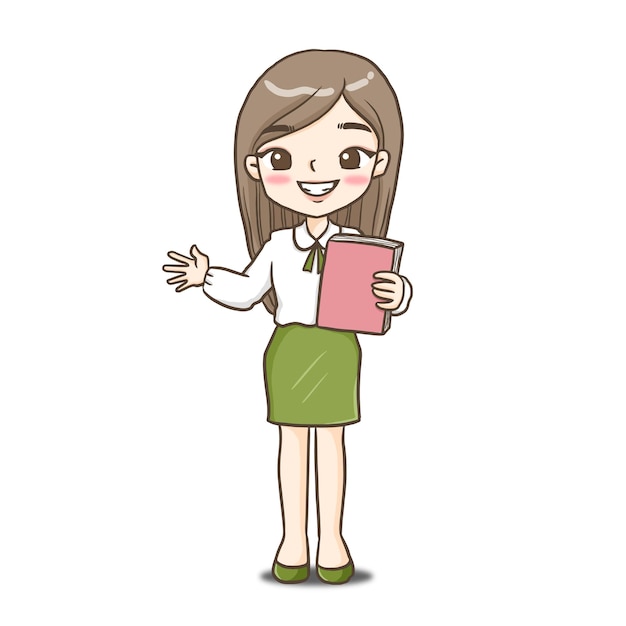 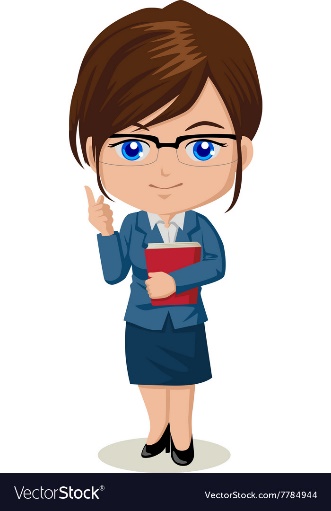 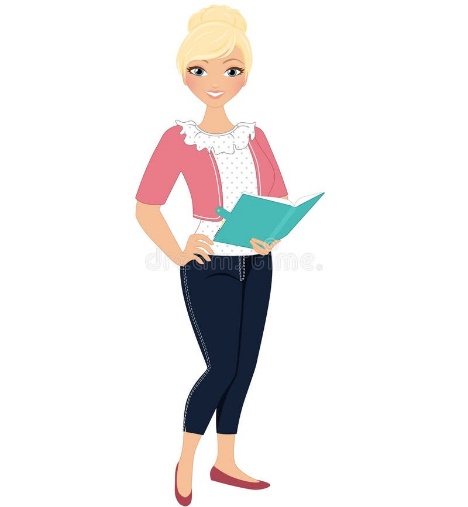 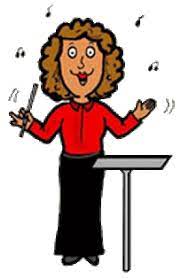 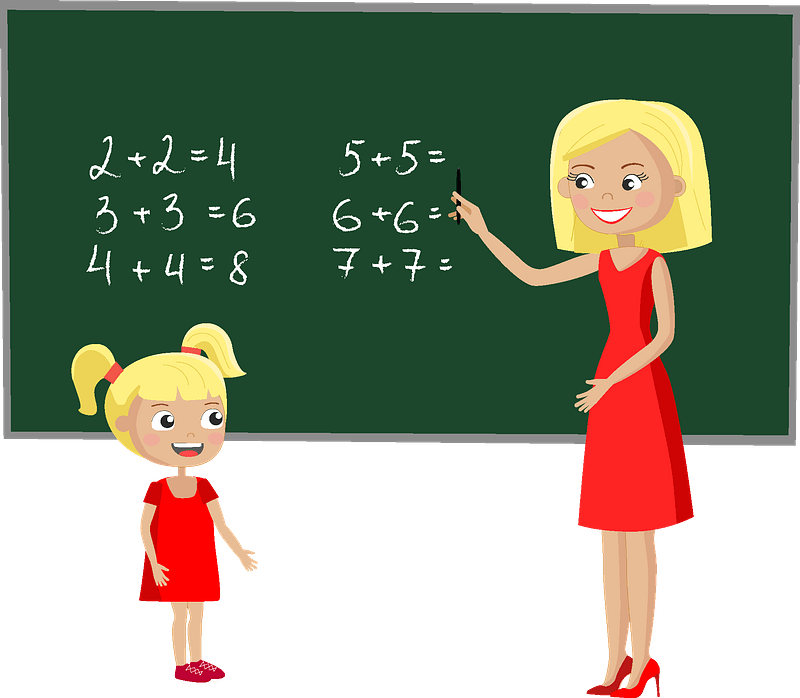 LOJZKA
MOJCA
KAROLINA
BARBARA
NEJA
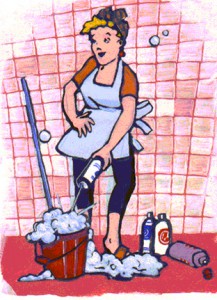 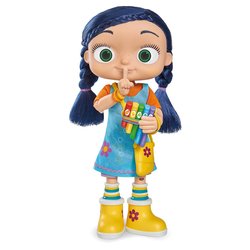 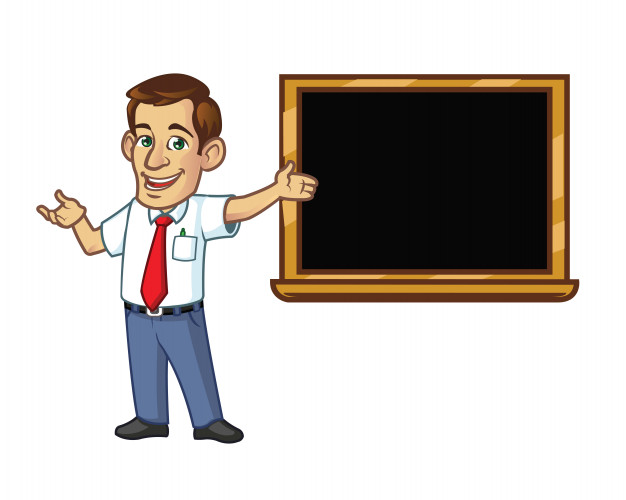 IVAN
MELITA
METKA
1. ŠOLSKI DAN – 1. 9. 2022
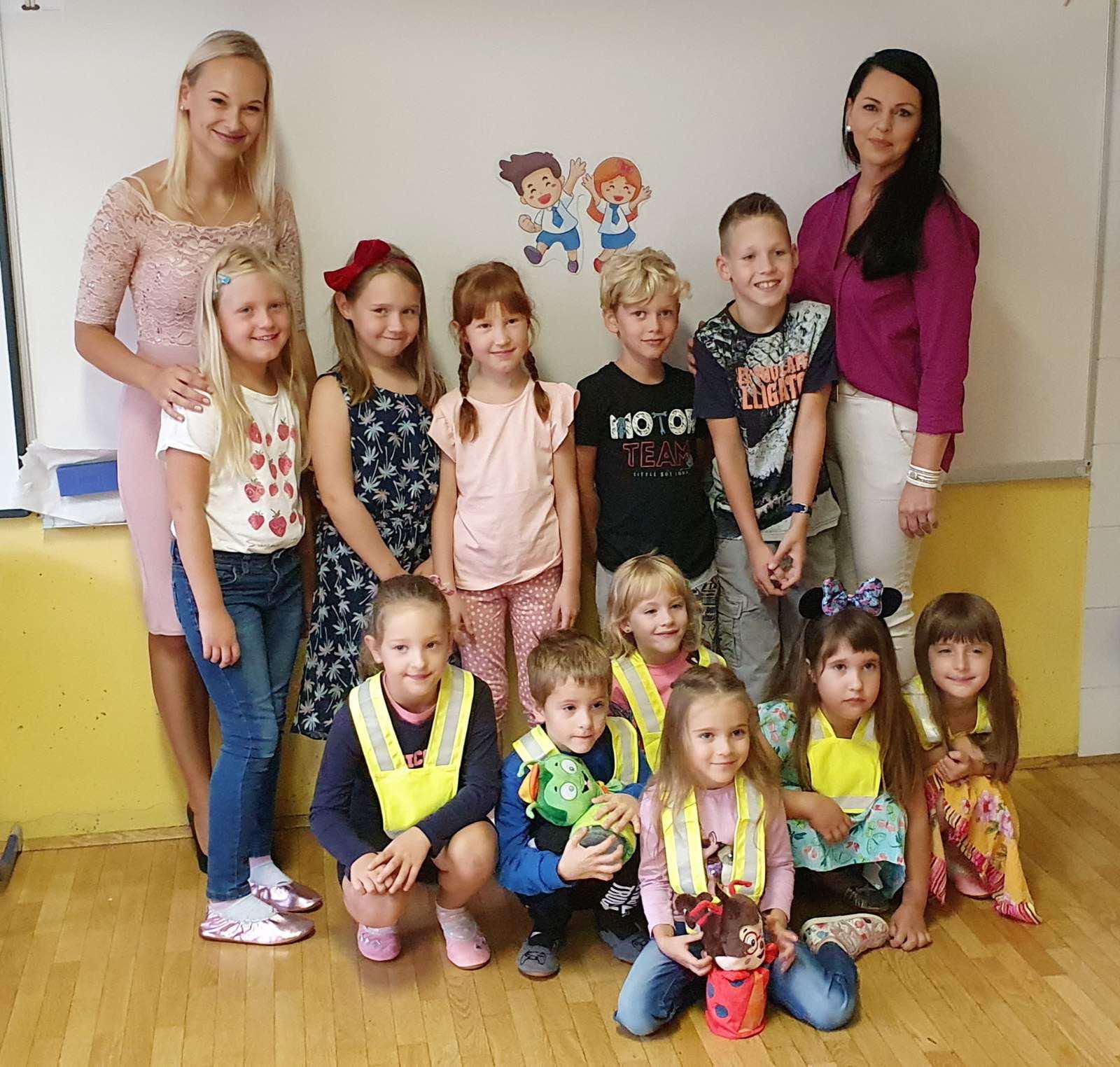 ŠPORTNI DAN: DAN SLOVENSKEGA ŠPORTA-POHOD DO LOVSKE KOČE V PONOVIČAH - 21. 9. 2022
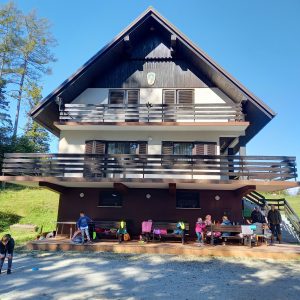 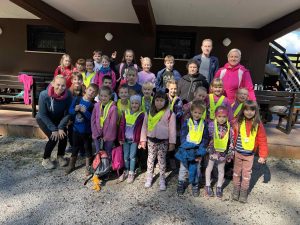 PRIREDITEV OB KRAJEVNEM PRAZNIKU -1. 10. 2022
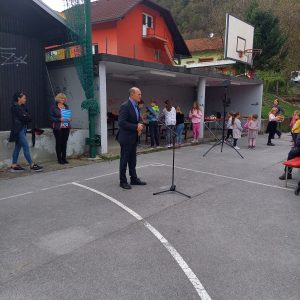 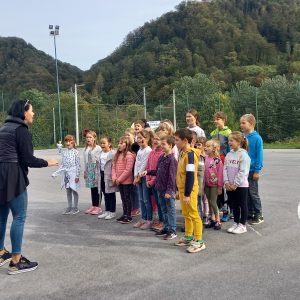 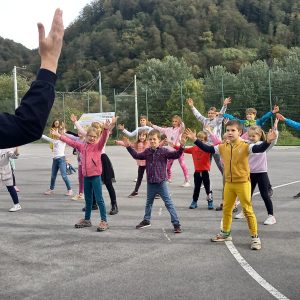 TEDEN OTROKA: SKUPAJ SE IMAMO DOBRO (kamišibaj, gospa Vida Lukač)
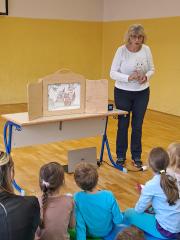 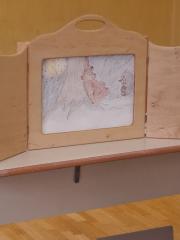 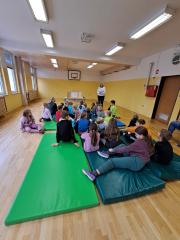 ROŽNATI OKTOBER - 4. 10. 2022
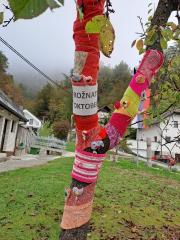 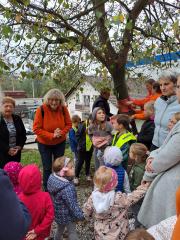 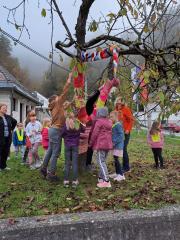 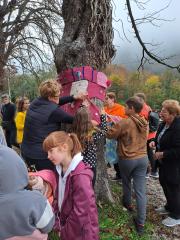 OBISK GASILCEV NA SAVI-INTERVENCIJA-POŽAR NA TRAVNATEM IGRIŠČU - 10. 10. 2023
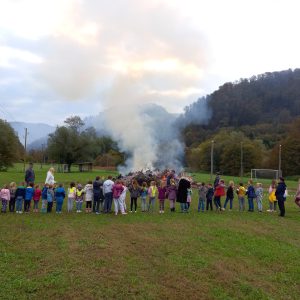 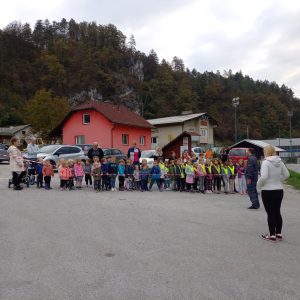 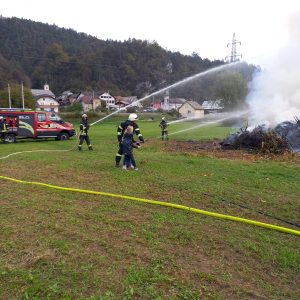 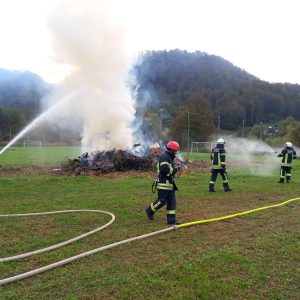 KULTURNI DAN - LUTKOVNA PREDSTAVA V CELJSKI KULTURNICI - 14. 10. 2023
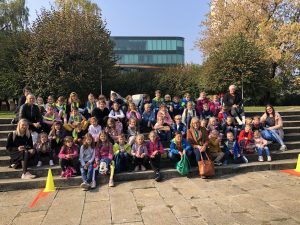 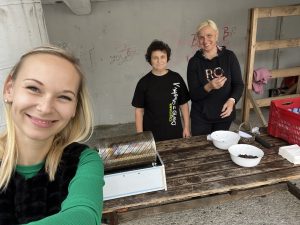 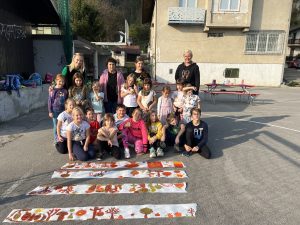 POPOLDANSKE DELAVNICE:
Kostanjev piknik-19. 10.
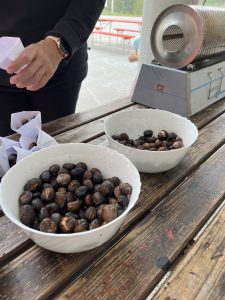 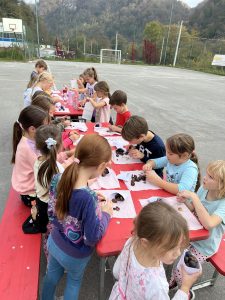 KOMEMORACIJA NA SAVI - 28. 10. 2022
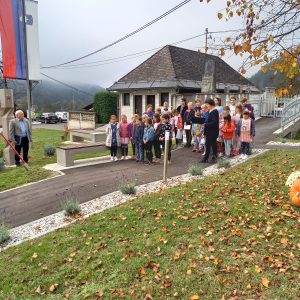 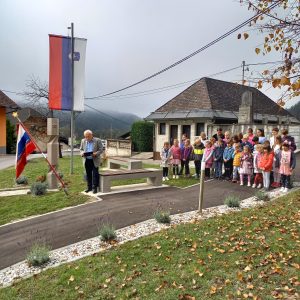 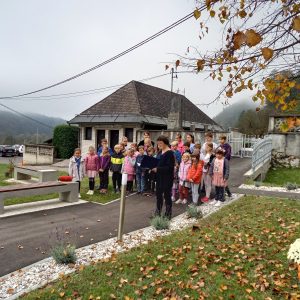 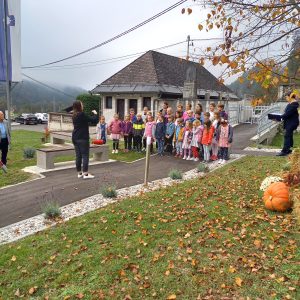 Tradicionalni slovenski zajtrk -  18. 11. 2022
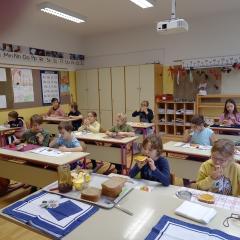 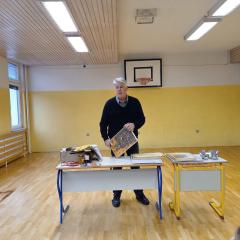 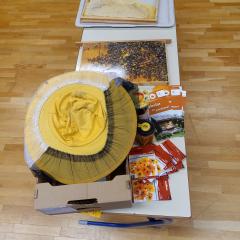 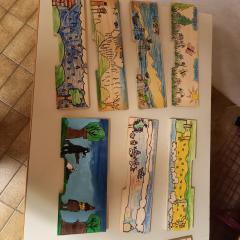 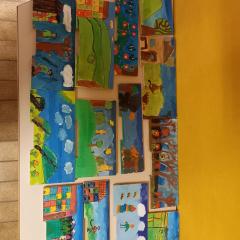 ČEBELAR SREČKO ROZINA
ČIVAVA ZOE NA OBISKU – 28. 11. 2022
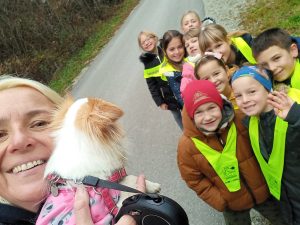 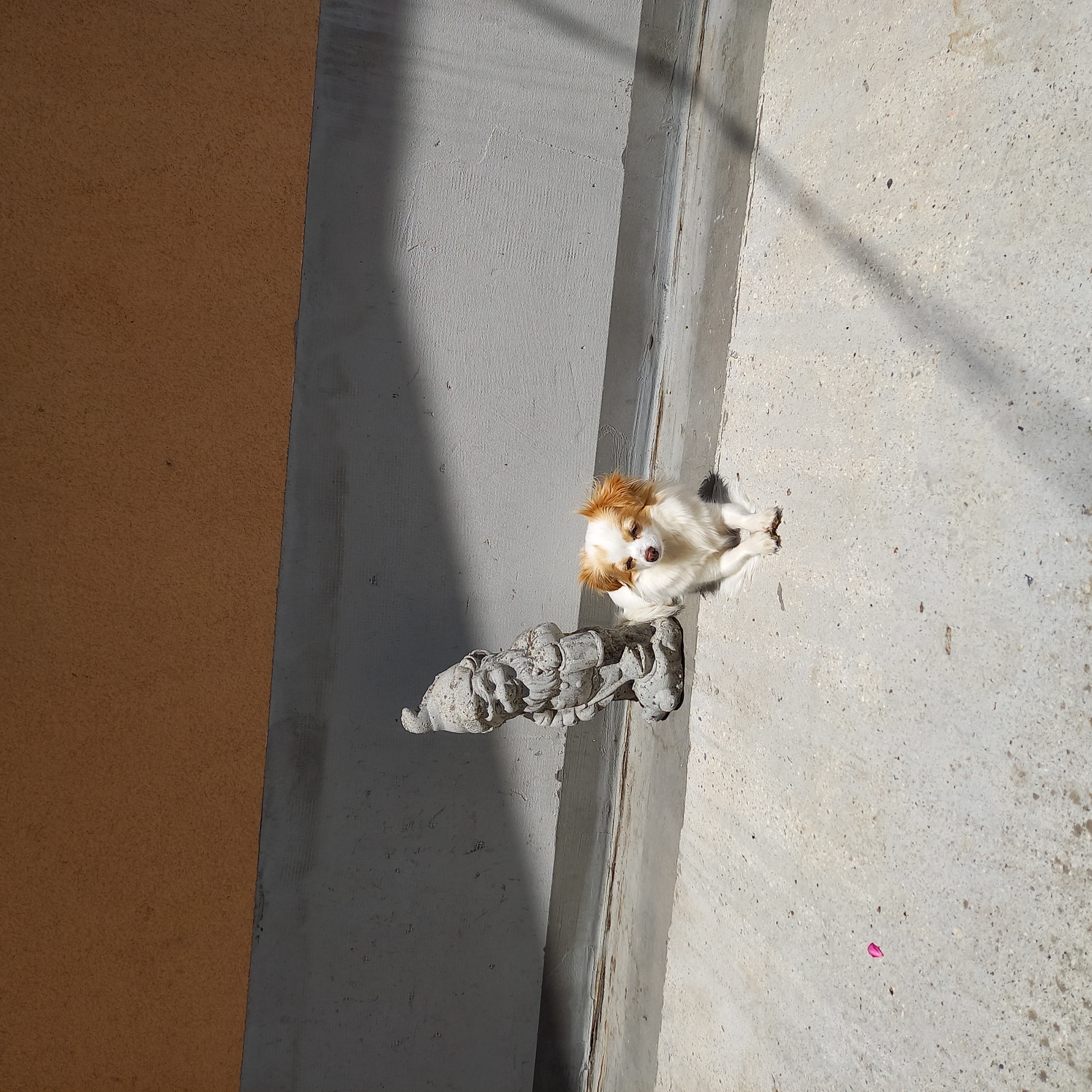 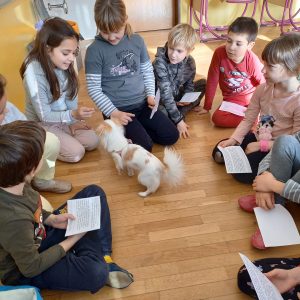 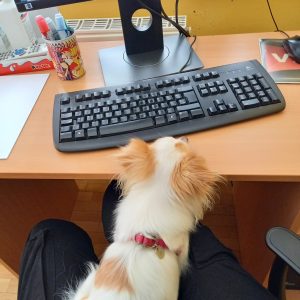 PROJEKT BEREMO MLAJŠIM                učenci 4. in. 5. razreda
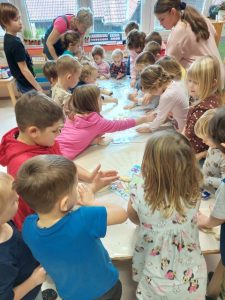 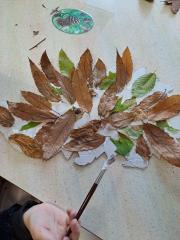 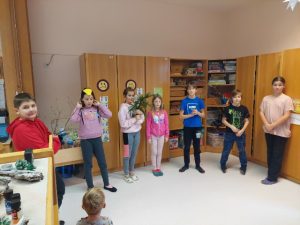 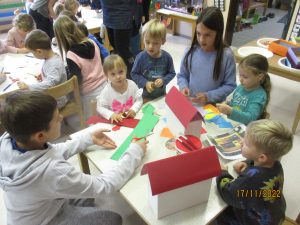 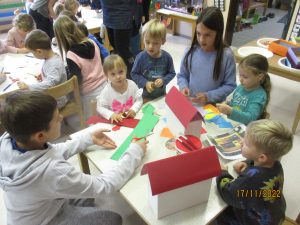 OBISK DEDKA MRAZA – 16. 12. 2022 IN PREDSTAVA VZGOJITELJIC IZ VRTCA LITIJA
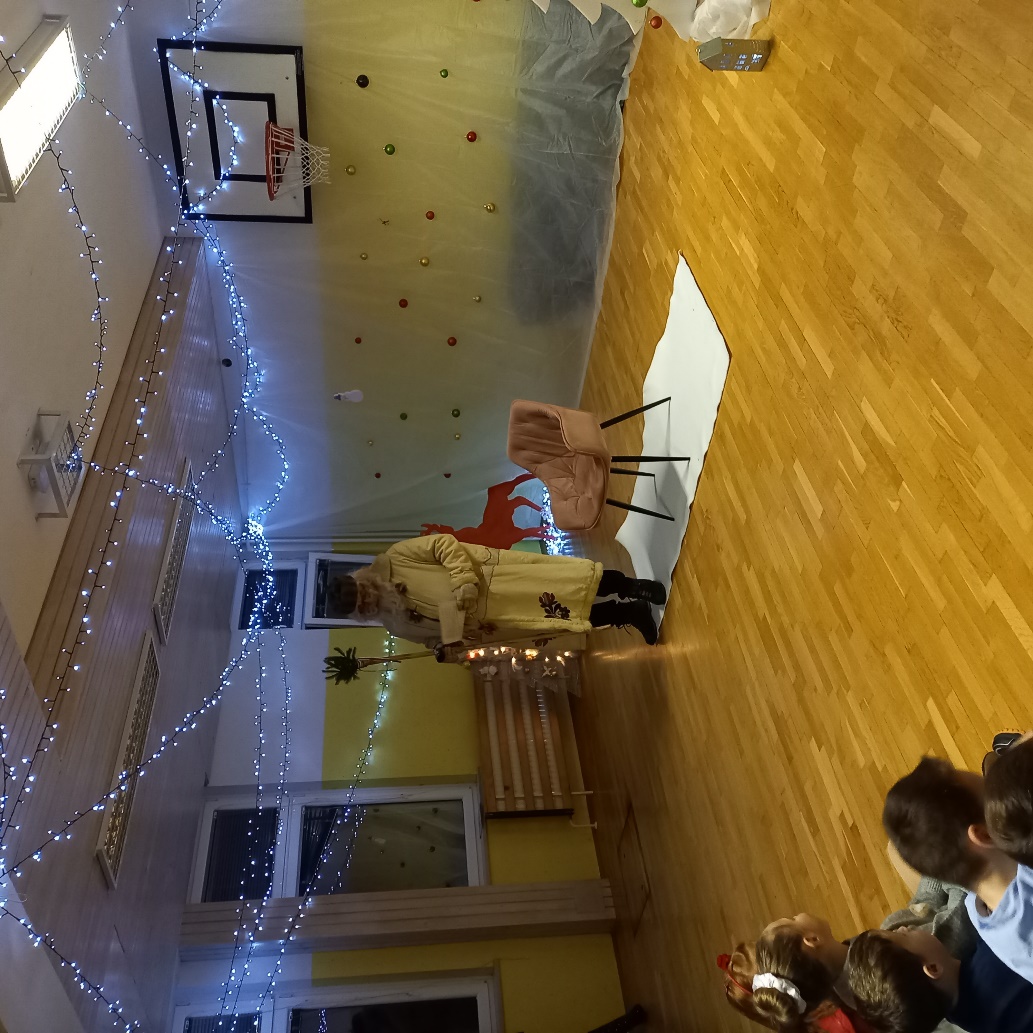 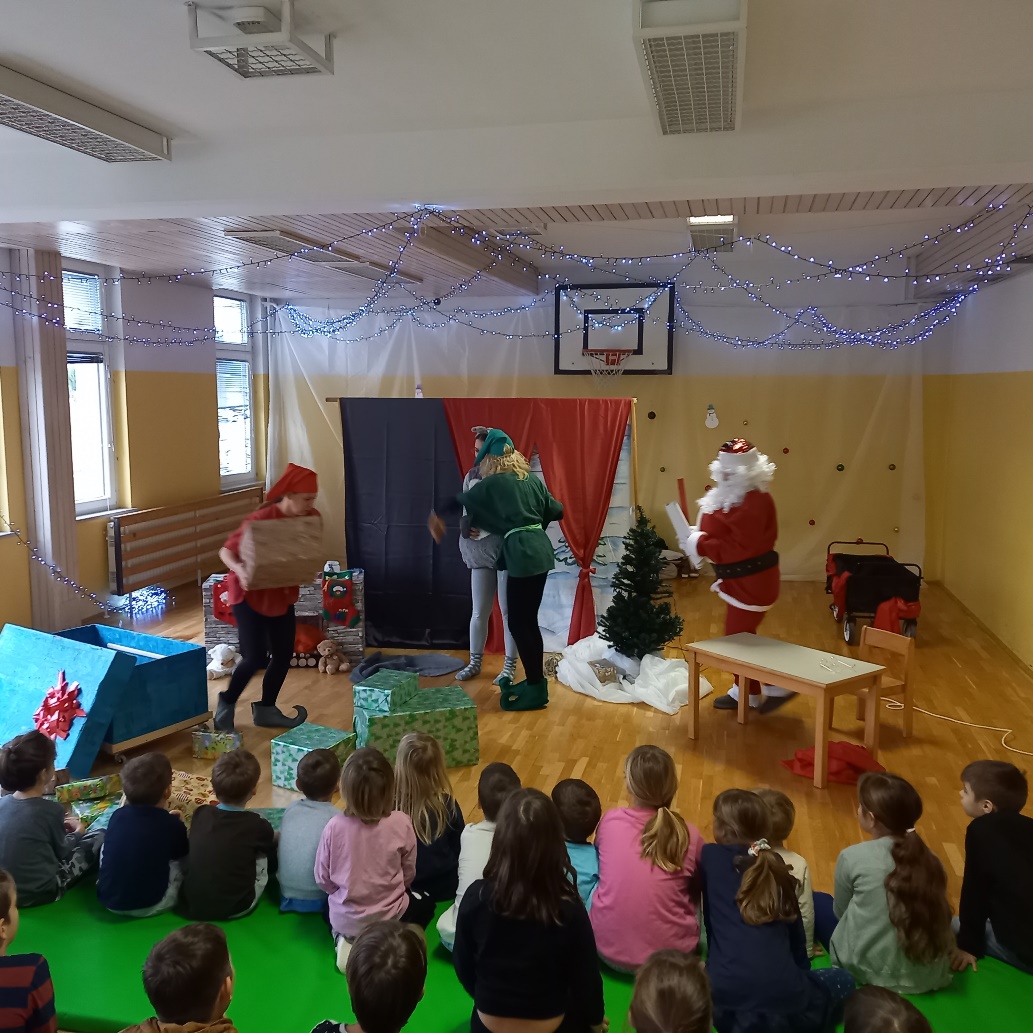 OBISK KMETIJE (ogled črne kuhinje) 17. 2. 2023
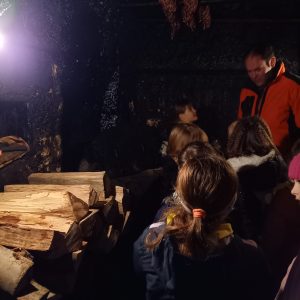 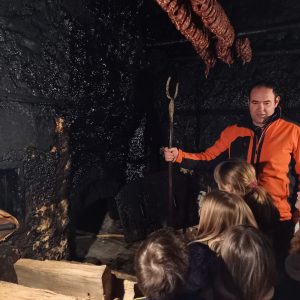 DELAVNICA-POLSTENJE MILA4. in 5. razred
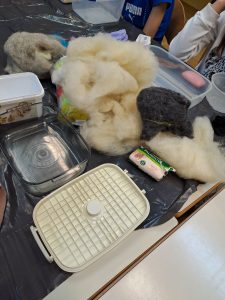 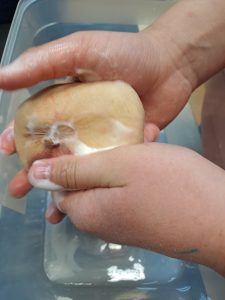 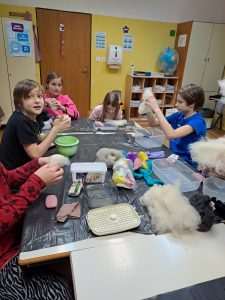 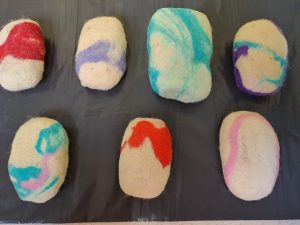 PUSTNO RAJANJE - 21. 2. 2023
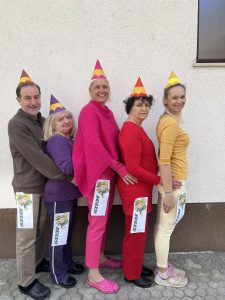 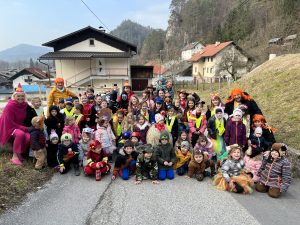 V torek 21. 2. 2023 je učenka 2. razreda Podružnične šole Sava MIJA SAVŠEK nastopila na otvoritveni prireditvi v Kranjski Gori, na največjem športnem dogodku v Sloveniji (Svetovno prvenstvo v nordijskem smučanju v Planici). Pela je v zboru z Ansamblom Saša Avsenika.
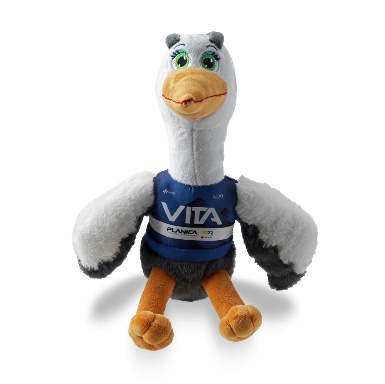 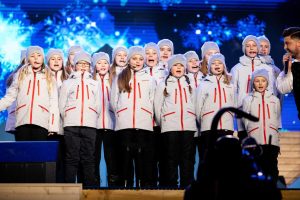 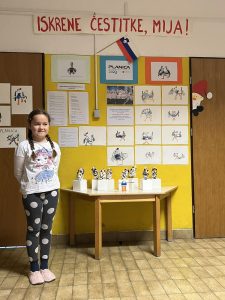 POPOLDANSKE DELAVNICE 27. 2. 2023 - KINO
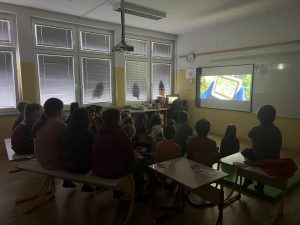 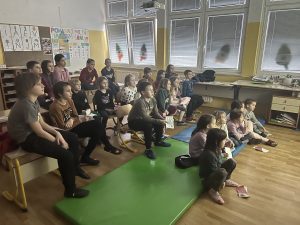 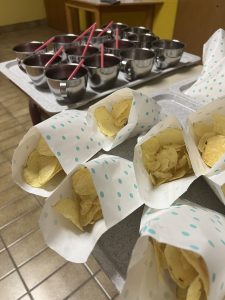 CŠOD PRVINE – od 3. 4. do 7. 4. 2023PŠ DARINKE RIBIČ POLŠNIK IN PŠ SAVA
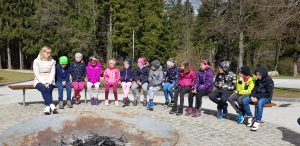 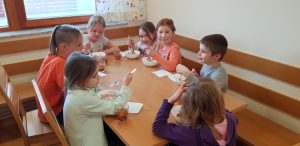 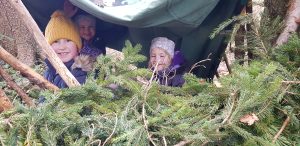 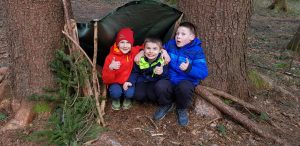 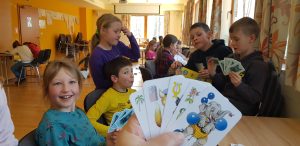 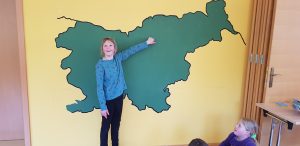 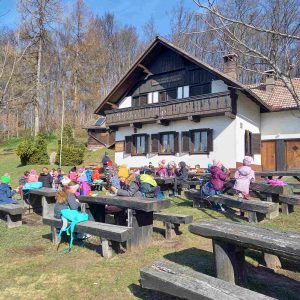 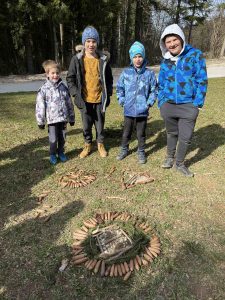 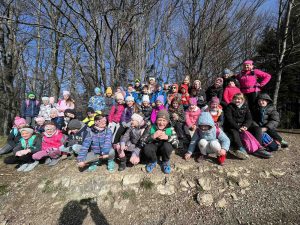 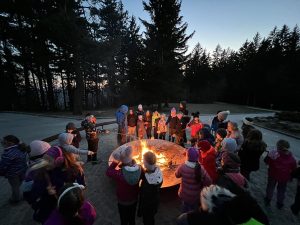 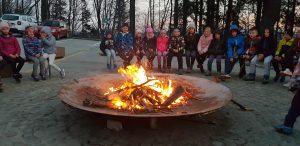 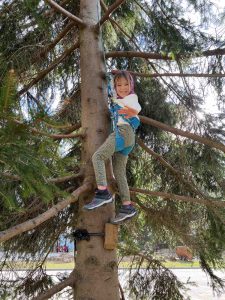 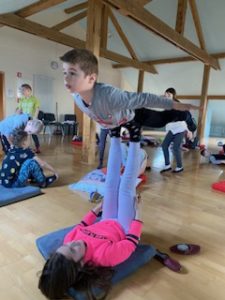 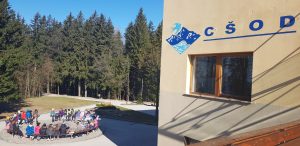 TOMAŽ MOHAR
PLAVALNI TEČAJ PŠ POLŠNIK IN PŠ SAVA 1. in 2. razredod 22. 5. do 24. 5 oz. do 26. 5. 2023
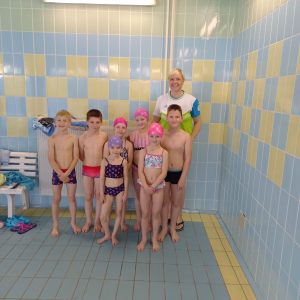 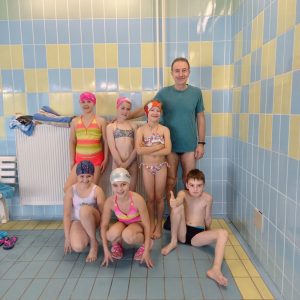 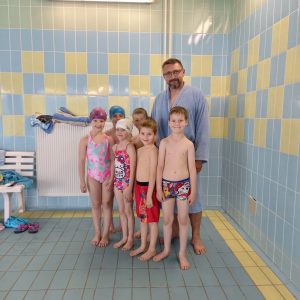 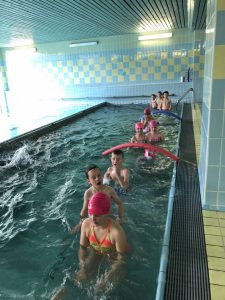 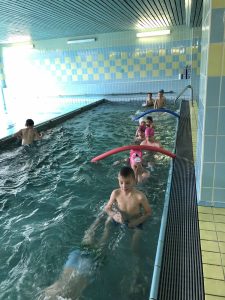 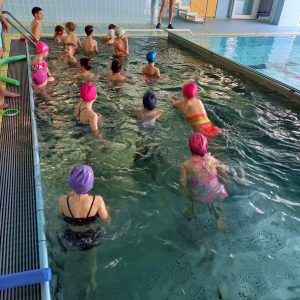 Zaključna prireditev 38. tekmovanja za čiste zobe ob zdravi prehrani 30. 5. 2023 v Ljubljani
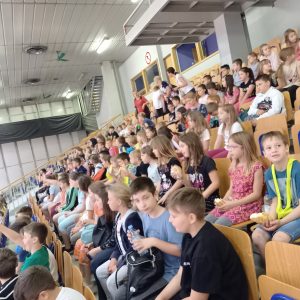 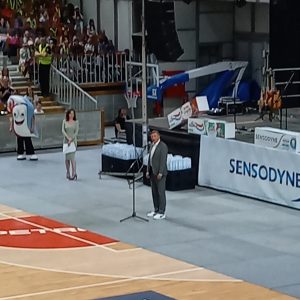 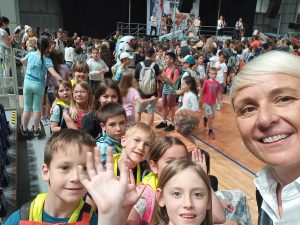 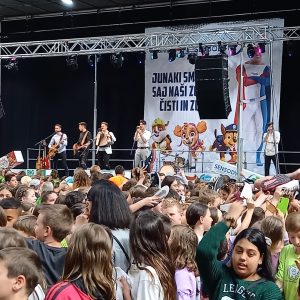 POPOLDANSKA DELAVNICA –ZLATI SONČEK: KOLESARJENJE/ROLANJE            12. 6. 2023
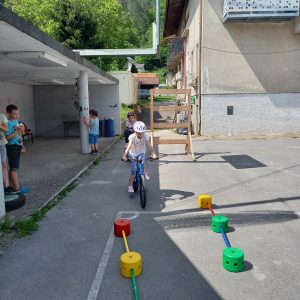 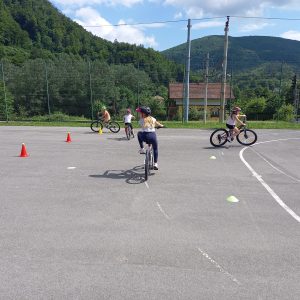 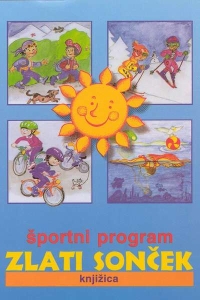 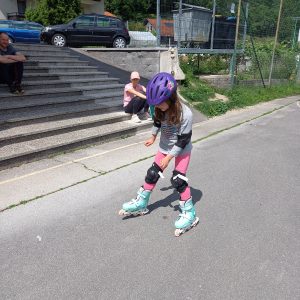 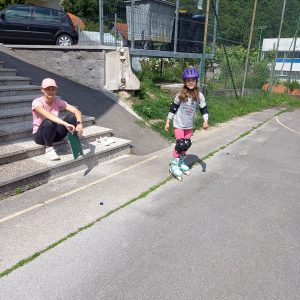 VODNE IGRE NA IGRIŠČU – 20. 6. 2023
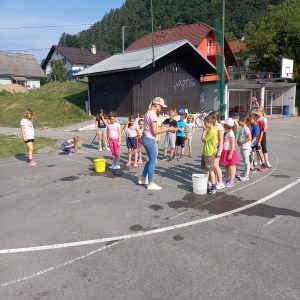 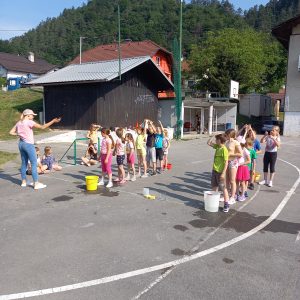 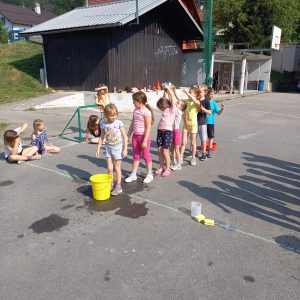 KRESNI VEČER-PRAZNUJMO SKUPAJ22. 6. 2023
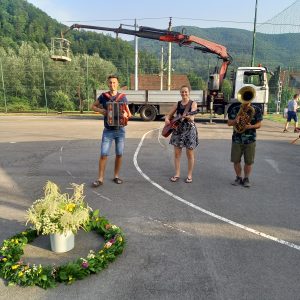 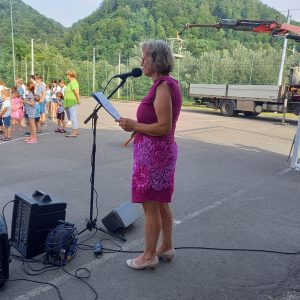 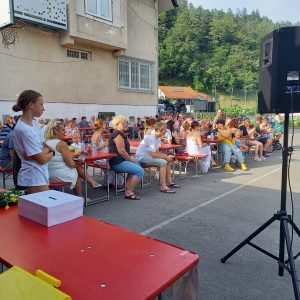 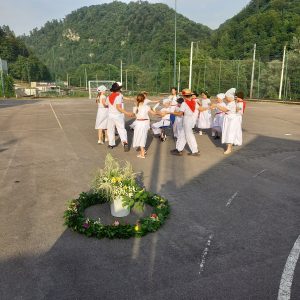 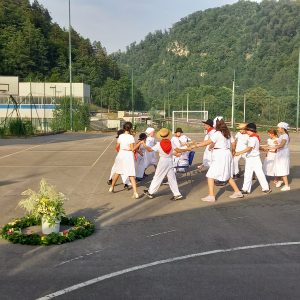 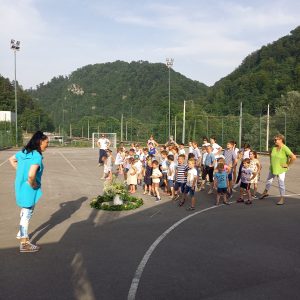 PRIREDITEV OB 90 LETNICI PGD SAVA  24. 6. 2023
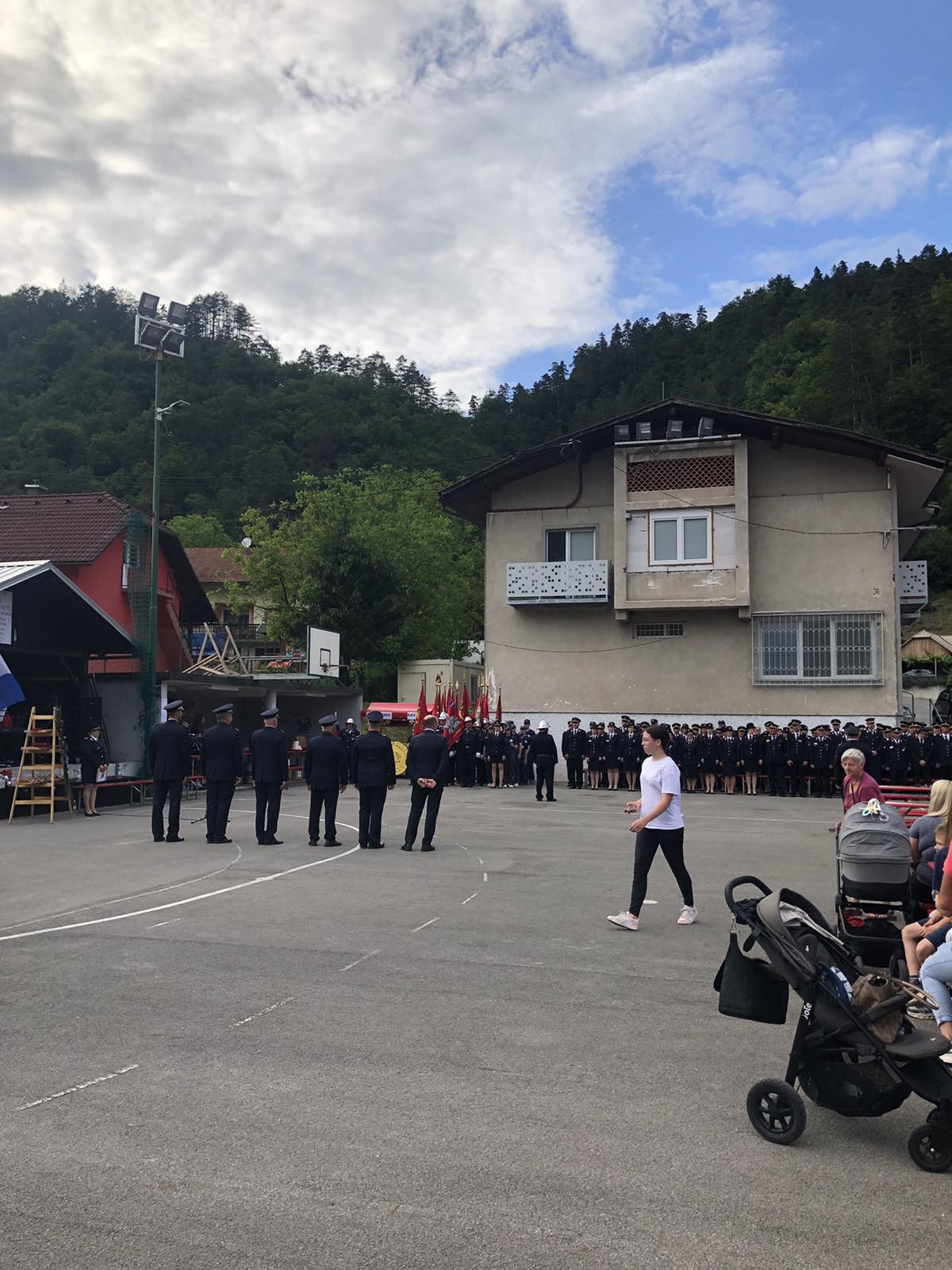 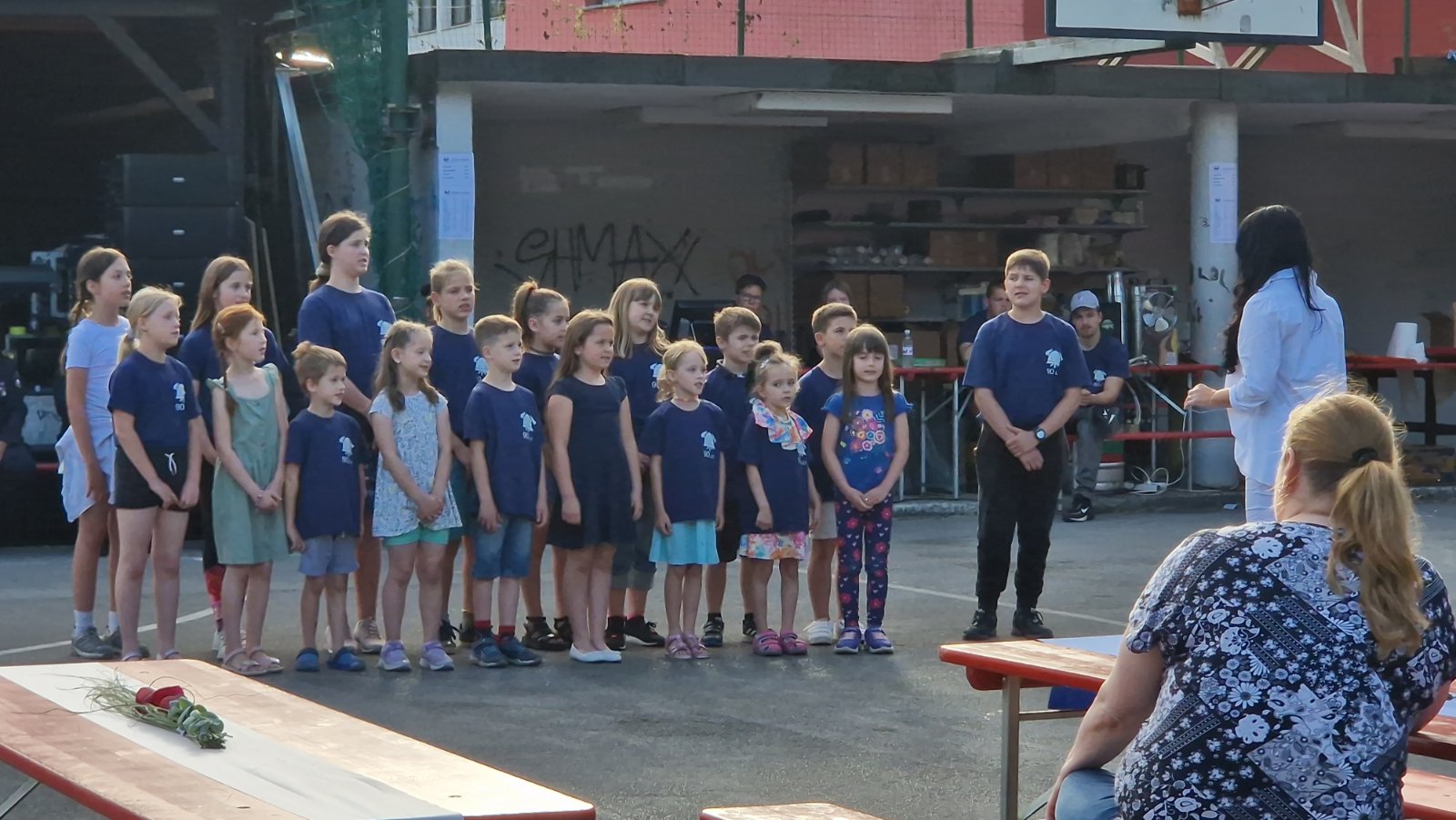 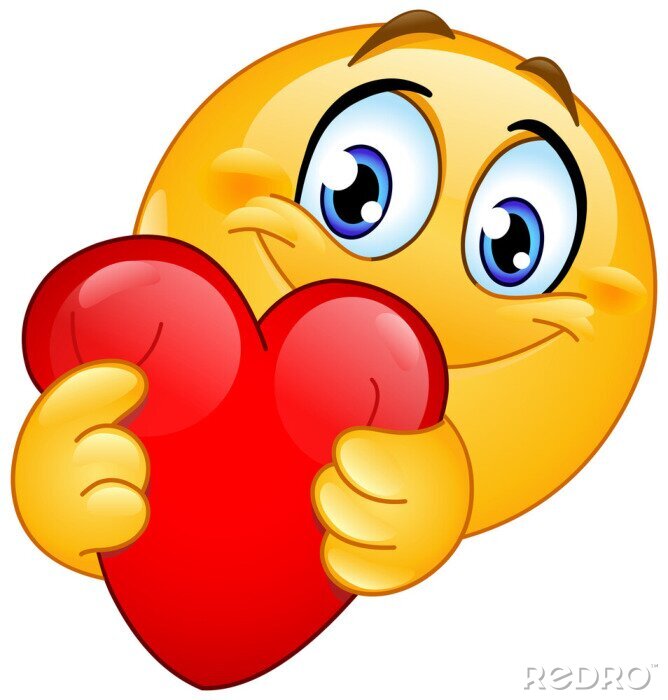 Učenka Mija Savšek je sodelovala tudi v tem videospotu.
https://yout u.be/KItH1xmAwow
ŽELIM VAM PRIJETEN DOPUST!
Mojca Hauptman Jovanovič